Ebeveynlikte Ana Baba Tutumları
Hafta 4
Aile Yapıları
Otoriter Aile: Düzen var, özerklik yok
Esnek Aile: Düzen yok, özerklik var
İhmalkar Aile: Düzen yok, özerklik yok
Demokratik aile: Düzen var, özerklik var
Diğer alternatifler…
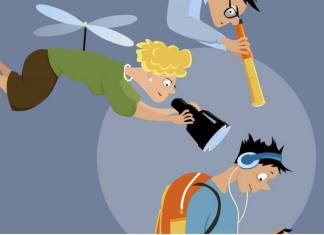 Helikopter ebeveynler
Tutarsız ve kararsız ebeveynler
Çocuklara Sorumluluk Nasıl Kazandırılır?
Demokratik aile yapısı kurulmalı
Düzen olmalı
Tutarlı davranışlar
Kurallar
Rutinler
Problemler çözülmeli
Tehdit, ödül veya ceza ile değil, problemin temelinin anlaşılması ile…
Bedel ödetilmeli
Cezadan farkı, davranışın doğal sonucu olması
(Bolat, 2016)
Aile İçi İletişim
Tanıdık Yanlışlar…
Çocuğu araç olarak görmek: «Ben olamadım, bari şimdi o olsun»
Yediğin önünde, yemediğin ardında, bir tek işin var çalışmak!
Kıyaslama: «Falancanın çocuğu tıbbı kazanmış…»
İlgi sevgi yerine para verme
«Çok zeki ama çalışmıyor»
Ergenlik dönemini görememe
Başkasını araç olarak kullanma «Siz söylerseniz yapar…»
(Cüceloğlu, 2011)
İletişim Matrisi
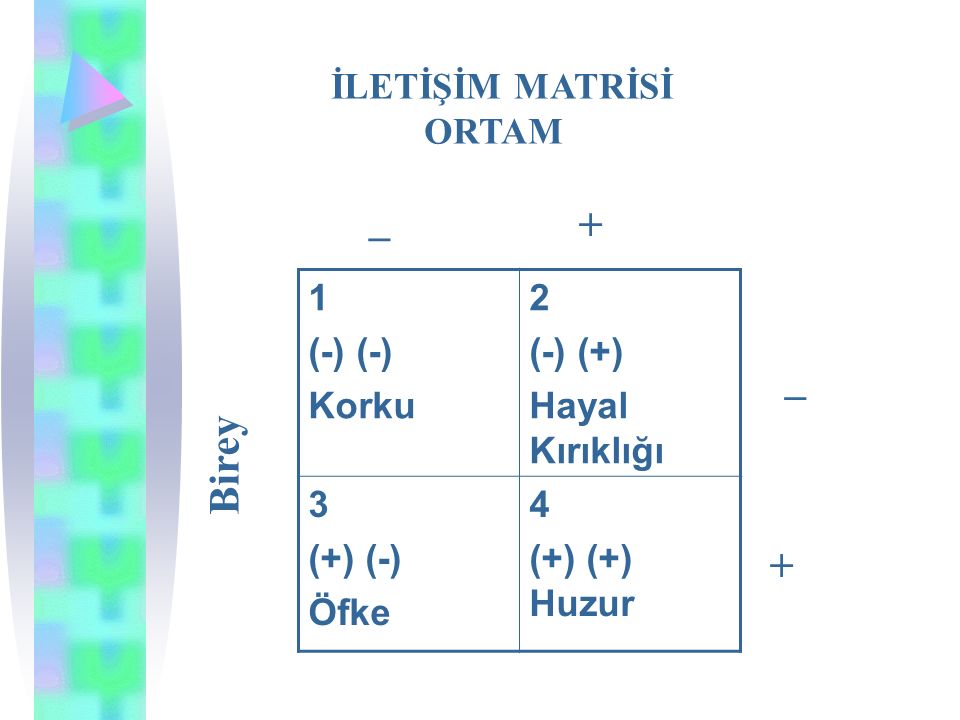 (Cüceloğlu, 2008)
Aile İçi İletişim
Aile içi iletişimde «sen, ben, biz» mesajları
Eşler arası iletişim
Bağımsız çiftler
Geleneksel çiftler
Ayrı çiftler
Ebeveyn ve çocuk arasındaki iletişim
Tartışmacı
Atılgan
Sözel saldırgan
(Nazlı, 2018)